Sustaining a Tradition
Helping Tribal fishermen be successful into the future.
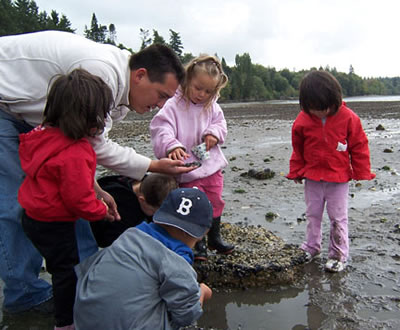 By Lorna Edge-Onsel and Kelly Baze Spring 2012
[Speaker Notes: KELLY]
Story of the Tribal Fisher
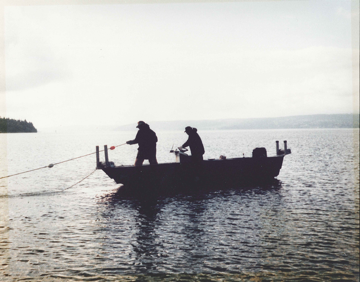 Pre-treaty fishing
Fishing as a Treaty Right
Boldt Decision
Rafeedie Decision
Onsel, Baze 2012
[Speaker Notes: LORNA
The term “fisher” limited to finfish, and can be a harvester of any type of seafood.]
Introduction
An analysis of fishermen of a Tribe in Washington State.
An issue that is relevant &                                important to any Washington                     State Tribe and can easily be                           replicated.
Designed to support the                 commercial fisherman to                       achieve professional goals on                   and/or off the water.
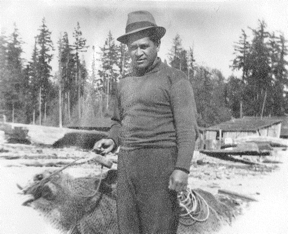 Onsel, Baze 2012
[Speaker Notes: LORNA
The historical dependency on natural resources and harvesting seafood by Coastal Tribes makes all aspects of fishing important issues to study.]
Research Question
What are the needs of fishermen in order to achieve a balanced and sustainable economic future and what kinds of programs and strategies are needed to support this objective?
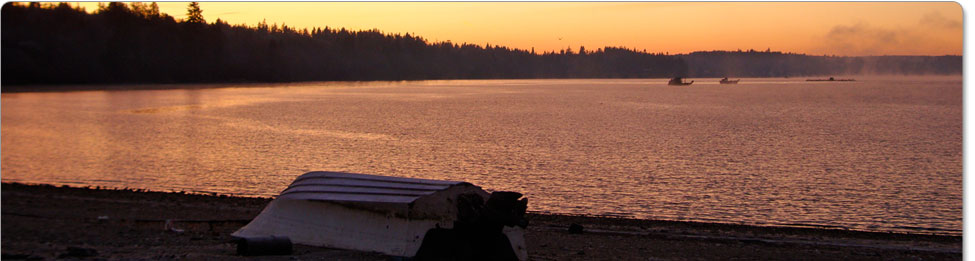 Onsel, Baze 2012
[Speaker Notes: LORNA]
Commercial Harvesting at PGST
211 Tribal members had a taxable sale in 2011
91 Fishermen earned a gross income of $10,000 or higher
Geoduck, crab, clams, fish, oysters, shrimp
Implemented Fishermen Survey
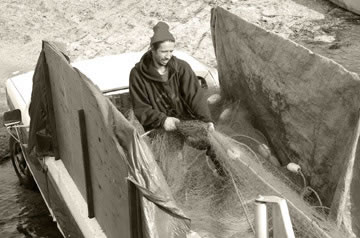 Onsel, Baze 2012
[Speaker Notes: -Participant range was chosen to survey the most active fishermen
-47% completion rate]
Survey Analysis: Fishers’ Background
Demographics
Education achievement
Family size, income
Species harvested
History of Reliance on Treaty Income
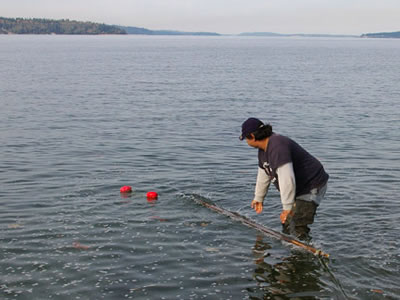 Onsel, Baze 2012
[Speaker Notes: KELLY 
 Insert data and hand out charts]
Survey Analysis: Fishers’ Opinions
Priority of NR Dept.
Efforts of Staff & Tribal Leadership
Reasons for Fishing
Drawbacks of           Commercial Fishing
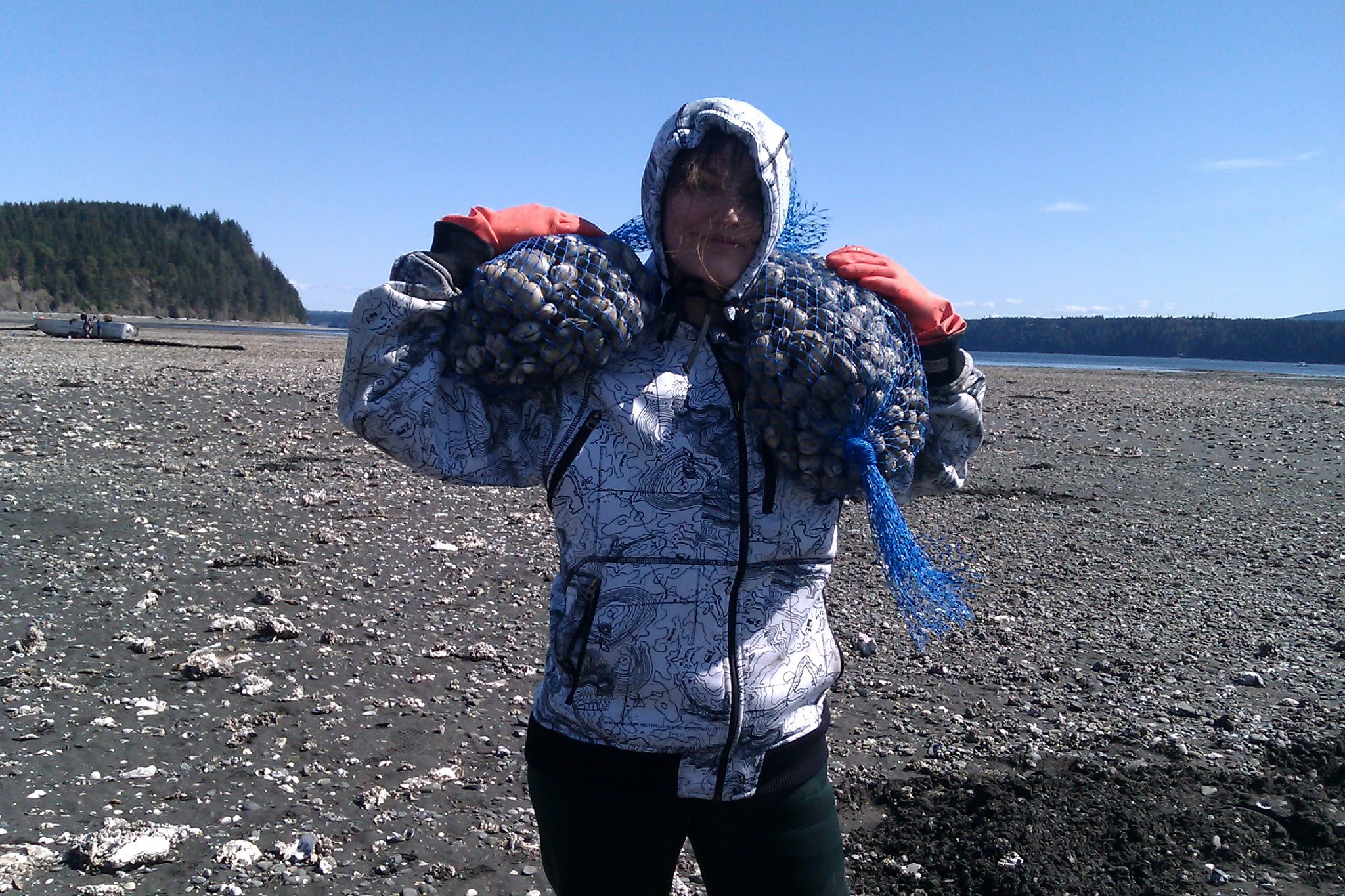 Onsel, Baze 2012
[Speaker Notes: KELLY 
Insert Data]
Survey Analysis: Fishers’ Future
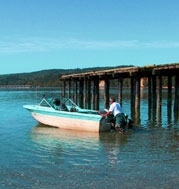 Future Years as a Fisherman
Retirement 
Social Security
Education/Training
Onsel, Baze 2012
[Speaker Notes: KELLY
DATA about future plans]
Summary of Recommendations
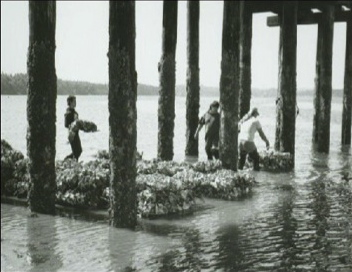 Improve communication with the community
Develop training/education plan
Onsel, Baze 2012
[Speaker Notes: Communication:
	-Develop, Publicize Enhancement plan and efforts
	-Develop plan to notify community more effectively
	-Develop ways to get feedback and input from fishermen
Training and Education
	-Marine Engine repair]
Summary of Recommendations
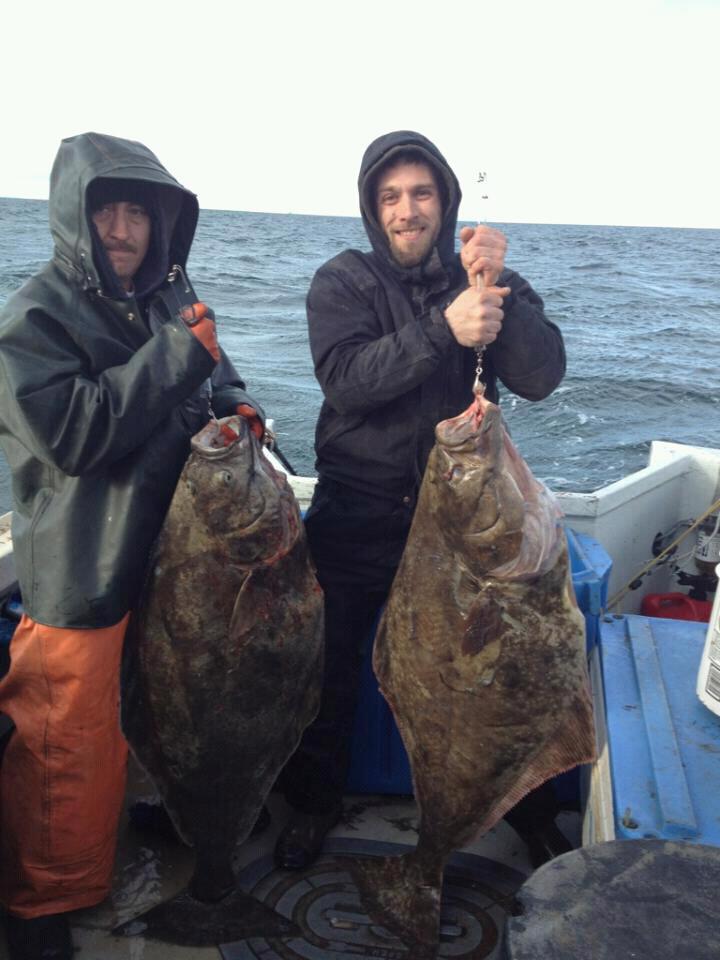 Develop system for short-term “opener” loans
Investigate personal retirement options for fishermen
Investigate and improve Tribal Fish Tax payment system
Onsel, Baze 2012
[Speaker Notes: -]
Got Ducks?
Onsel, Baze 2012
[Speaker Notes: KELLY]